Warm Up 4 min 1/16/19 Wednesday
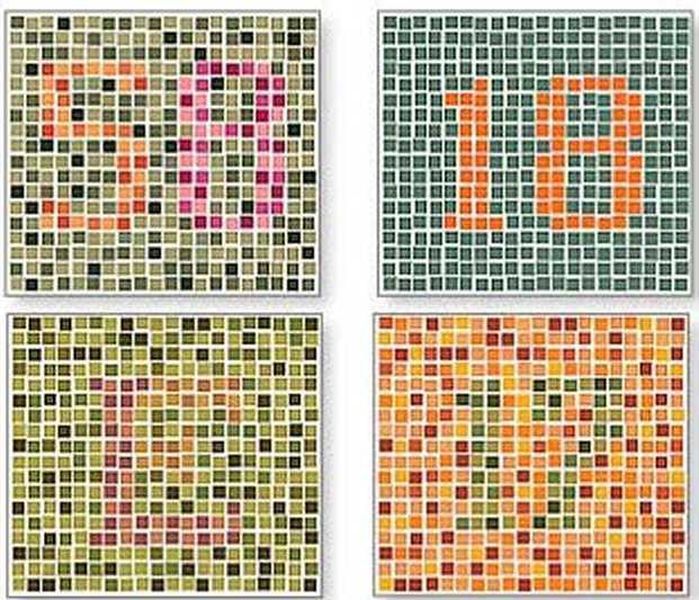 What is colorblindness? How does a person become colorblind? 
Answer: Color blindness is a usually a genetic (hereditary) condition Red/green and blue color blindness is usually passed down from your parents.
Today Agenda
1) Warm up 4 min 
2) NearPod Activity 40 min
Nearpod-40 min
1) You will go to www.nearpod.com
2) You have a class code (You don’t need to sign up) just put the code and put your first and last name. 
SWZRI- Bluford
JVQYB- Gursey
HCNQP- McNair
3) You will finish the assignment and I will see your score on my system. 
4) Put your real name.